Extracellular Matrix;various types of extracellular matrix proteins
EXTRACELLULAR MATRIX
DEFINITION:
The extracellular matrix (ECM) is a three-dimensional network of extracellular macromolecules, such as collagen, enzymes, and glycoproteins, that provide structural and biochemical support to surrounding cells.
ECM Function
FUNCTIONS…….
ECM Features
ECM Structure
TYPES OF EXTRACELLULAR MATRIX
Continue…..
(i) Glycosaminoglycan:
It is a long, un-branched linear polysaccharide chains and consists of repeating disaccharide units in which one of two sugars is always either N-acetyl glucosamine or N-acetylgalactosamine. Hence it is named glycosaminoglycan.
(ii) Fibrous Protein:
A. Structural Fibrous Protein
     (a) Collagen:
                  The major fibre-forming structural proteins of the                                                                                 extracellular matrix are collagens. The fibrillar collagens are generally        rope-like
It is a hyderpphobic protein.
Collagen structure
Composed of 3 polypeptide alpha chains coiled around each other to form triple helix configuration.
Depending upon the type of collagen the molecule may be made up of either identical alpha chains or 2 or 3 different alpha chains.
Each helix is around 1.4nm in length
Components of collagen
Function of Collagen
It play an important role in cell differentiation ,polarity,movement.
It play an important role in tissue and organ development.
Types of Collagen
Collagen can be organized into three groups based on       their location and function in body.
Network forming collagen
Fibril forming collagen
Fibril associated collagen
Fibril forming collagen
These have rope like structure.
Types and Distribution
Type 1: skin, bone, tendon, blood vessels ,cornea
Type 2: cartilage,invertebratebral disk
Type 3: blood vessels,fetal skin
Network forming collagen
These are three dimensional mwsh rather than distinct fibrils.
Type 4:basement membrane
Type5:beneath stratified squamous epithelia
Fibril associated collagen
These types bindes to the surface of collagen fibrils linking these fibrils to one otherand other components in extracellular matrix.
Type6:cartilage
Type7:tendon ,ligament ,some other tissues
(b) Elastin:
Elastin is a fibrillar cross-linked, random-coil, hydrophobic, non-glycosylated protein that gives the elasticity of the tissues—such as skin, blood vessels and lungs—in order to function.
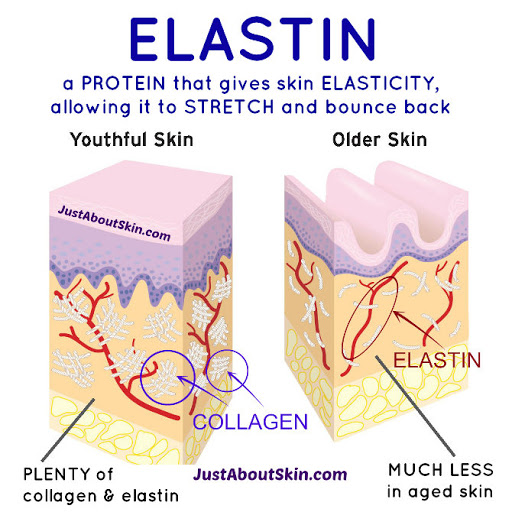 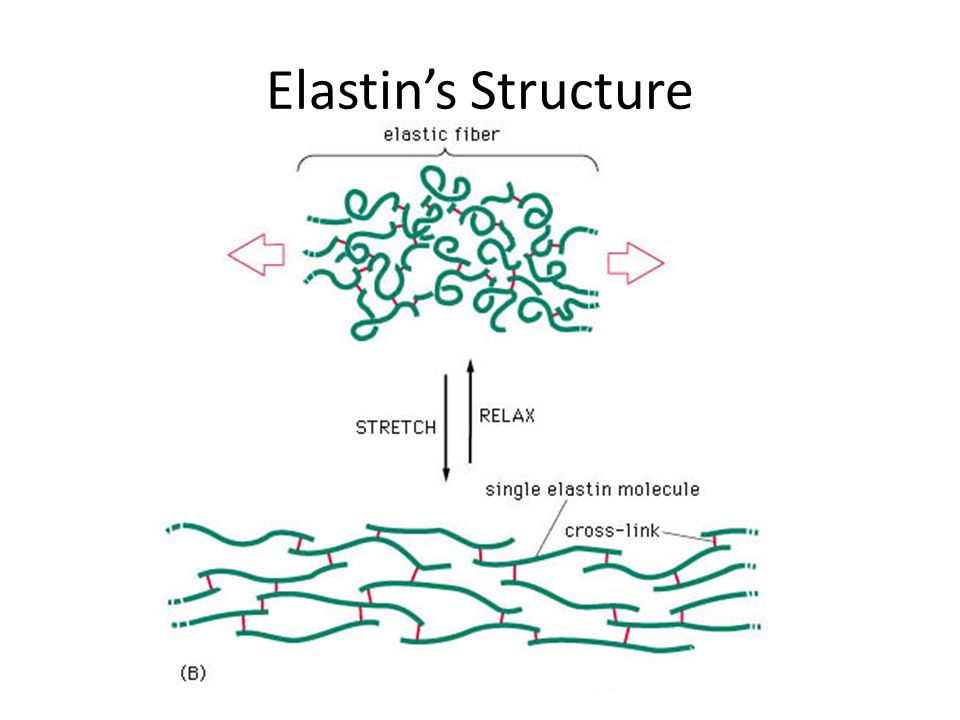 Diagram:
Adhesive Fibrous Protein:
The extracellular matrix contains several ad­hesive fibrous glycoproteins that bind to both cells and other matrix macromolecules.
(a)Fibronectin:
Fibronectin is a glycoprotein. It is made of two polypeptide chains which are similar but not identical.
(b) Laminan:
Laminin is an adhesive glycoprotein. It is secreted specially by epithelial cells. This protein is a major part of all basal laminae. It binds the epithelial cells to type IV collagen of basal Lamina.
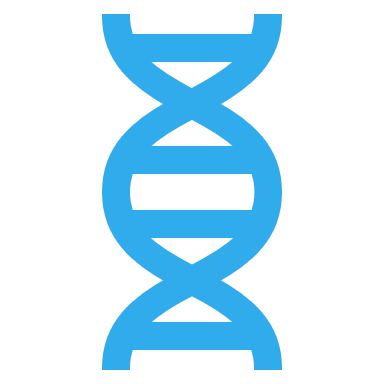 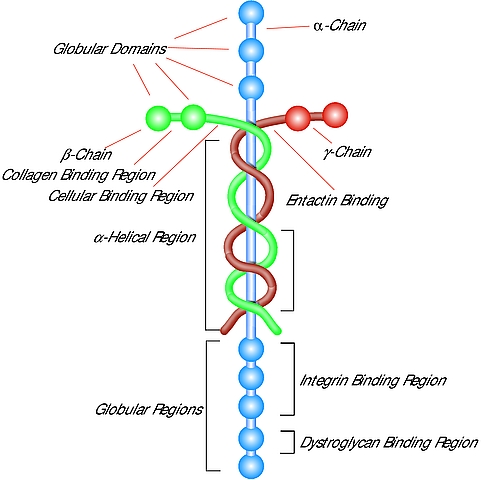 Diagram:
(iii) Specialised Extracellular Matrix Basal Laminae:
Basal lamina is a continuous thin mat or sheet like specialised extracellular structure that un­derlies all epithelial cells. Individual muscle cells, fat cells, Schwann cells are wrapped by basal lamina. It is actually linked to the plasma membranes of different types of cell by specific receptors.
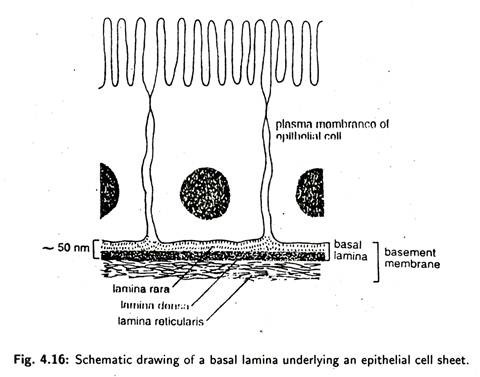 Diagram: